МБОУ «Перспектива»
«Мама, первое слово, главное слово в каждой судьбе»
Мультимедийная книжная выставка
Педагог-библиотекарь: Бражук В.М.
г. Сургут, 2022г.
27 ноября - День матери в России
В России праздник День матери учрежден в 1998 году. В соответствии с Указом Президента Российской Федерации от 30 января 1998 года № 120 «О Дне матери» праздник отмечается в последнее воскресенье ноября.
Интересные факты о Дне матери и о маме
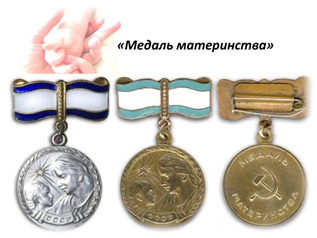 Символ Дня матери в России - незабудка.
В России существует три награды для женщин - медаль Материнства, орден «Материнская слава» и орден «Родительская слава».
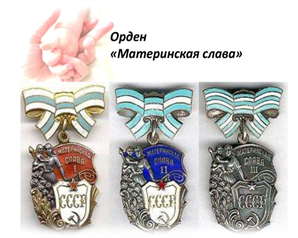 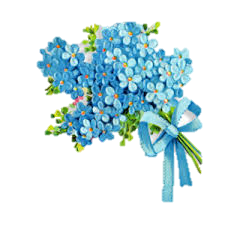 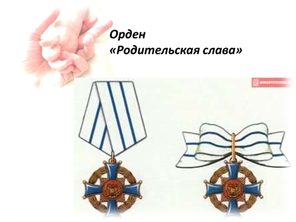 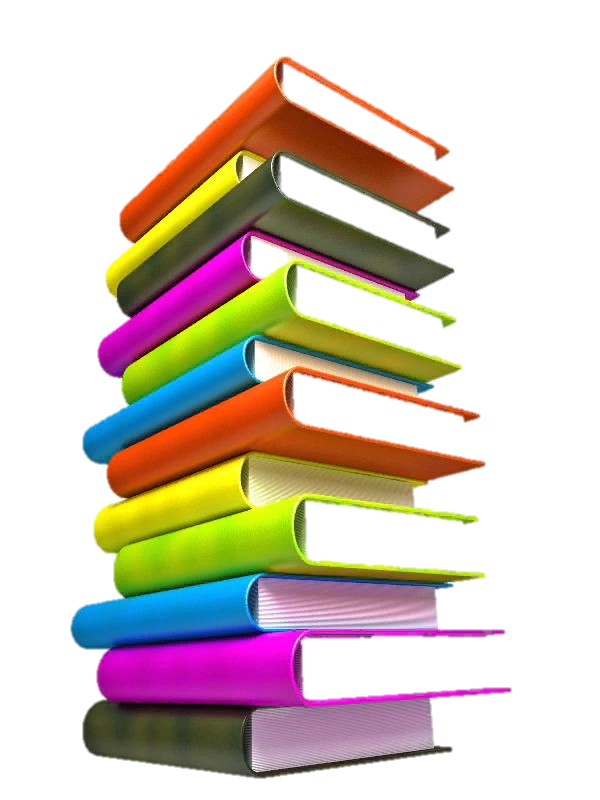 На данной книжной выставке представлены стихотворения и рассказы самых известных детских писателей и поэтов о маме и добром отношении к ней. Юные читатели смогут познакомиться с произведениями А. Барто, Е. Благининой, И. Токмаковой и других авторов и сказать своим мамам искренние и теплые слова благодарности.
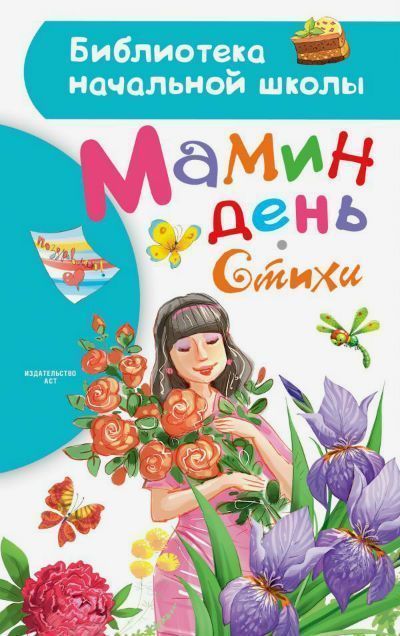 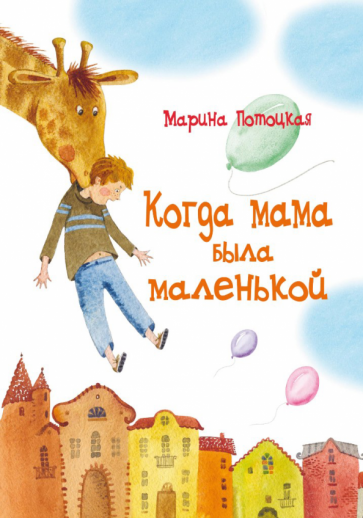 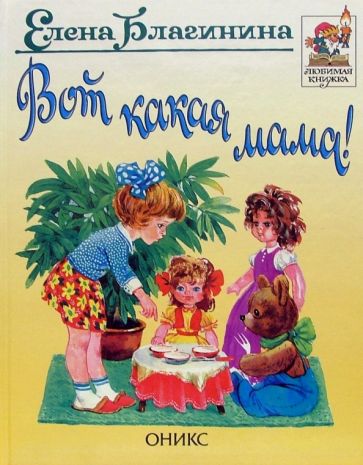 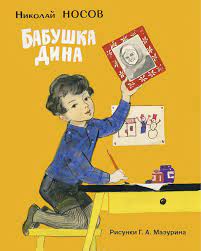 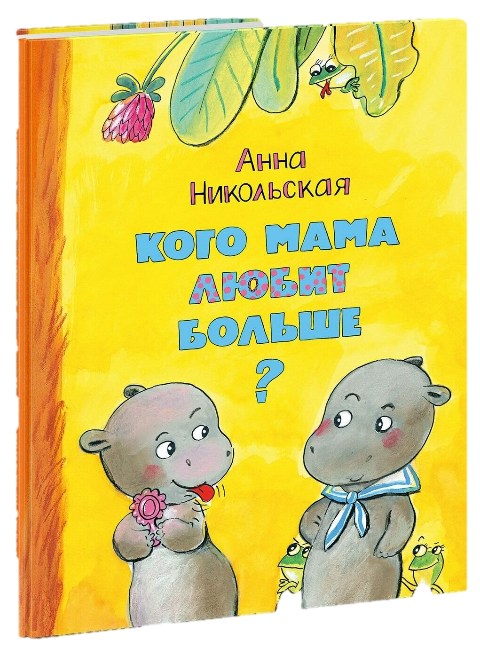 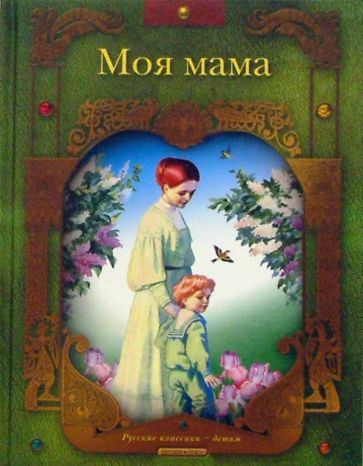 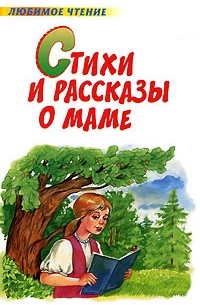 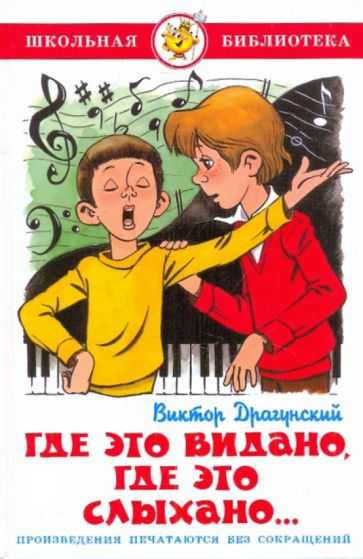 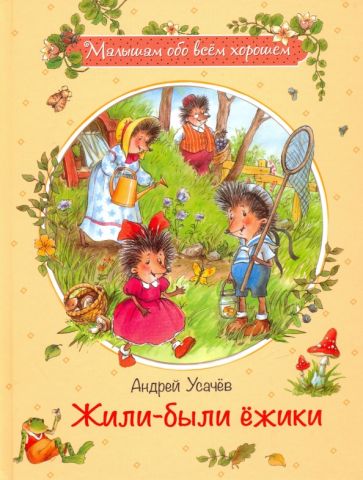 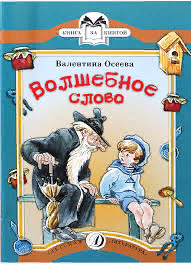 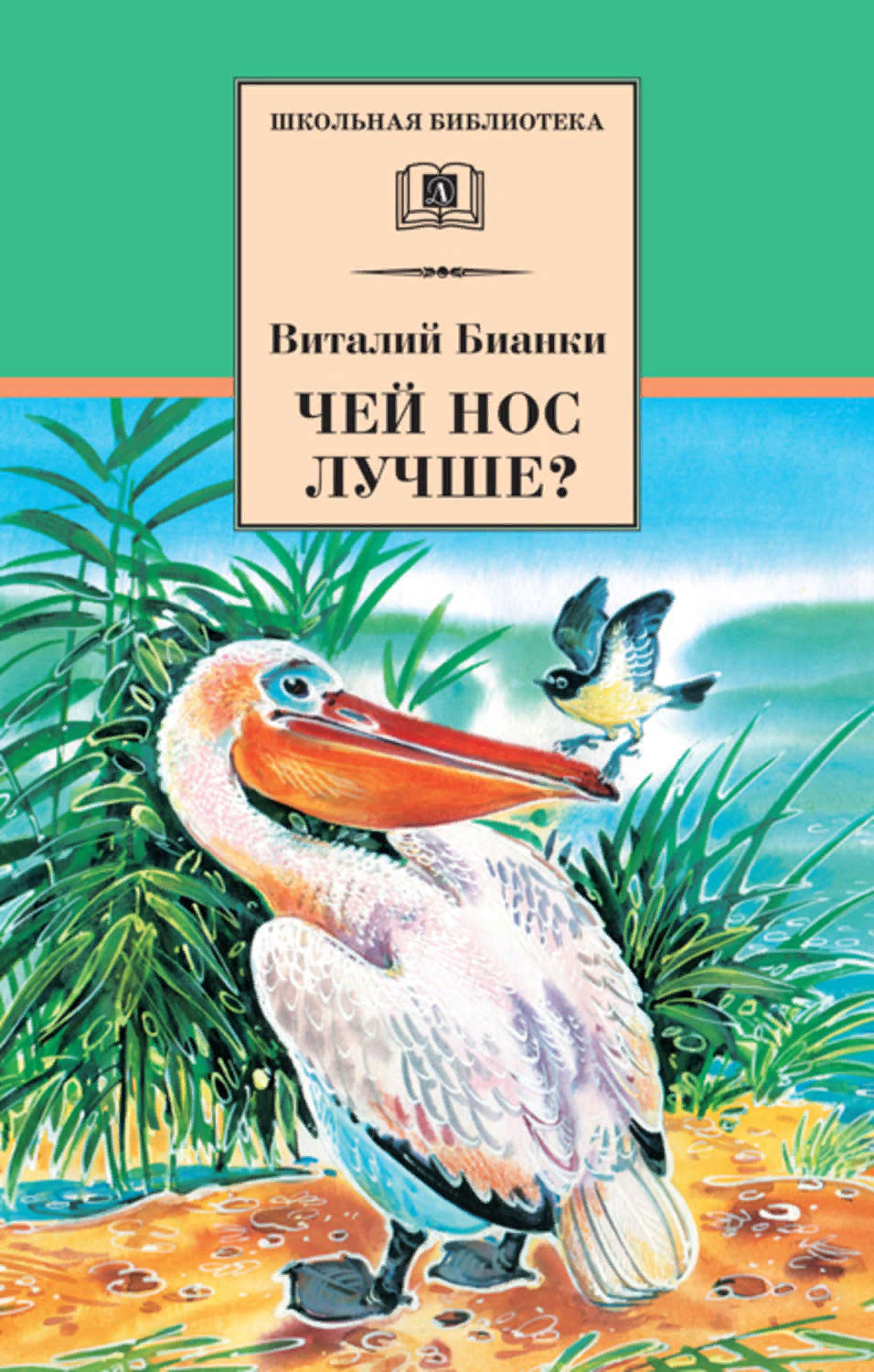 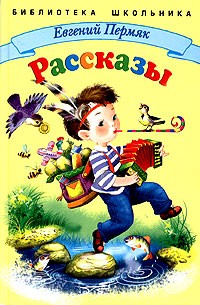 Благинина Е. Вот какая мама! / Е. Благинина . - Москва:  ОНИКС, 2000. - 64с.
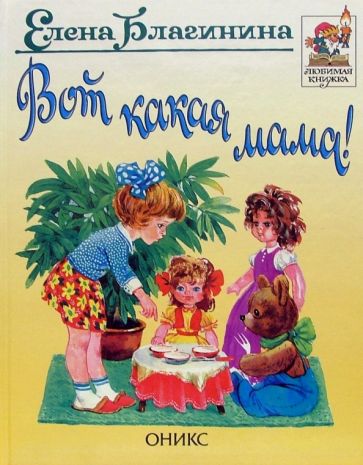 Это красочная книга, 
в которой собраны 5 замечательных стихотворений Елены Благининой: 
"Вот такая мама", 
"Мамин день", 
"Посидим в тишине", "Солнышко", 
“Бабушкина забота”.
Потоцкая М. Когда мама была меленькой / М. Потоцкая. – Санкт-Петербург:  Речь, 2000. - 80с.
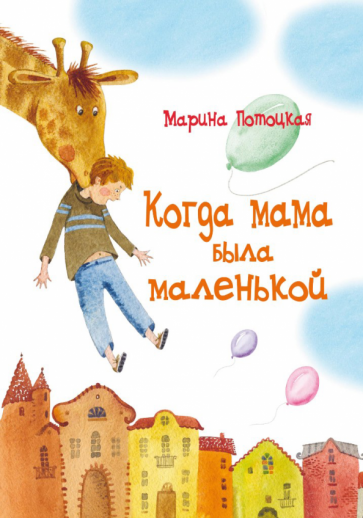 Уморительно смешные и необыкновенно трогательные, удивительно искренние и добрые произведения Марины Потоцкой ни за что не оставят равнодушными читателей! Эти рассказы и сказки повествуют о настоящей дружбе и преданности, о том, как преодолеть страх и поверить в себя, о том, как важно быть отзывчивым и отвечать добротой на доброту — всё равно, маленькая ли ты девочка, взрослый Пётр Иваныч или крошечная Божья Коровка.
Стихи и рассказы о маме / колл. художников. – Москва:  АСТ, 2006. - 222с.
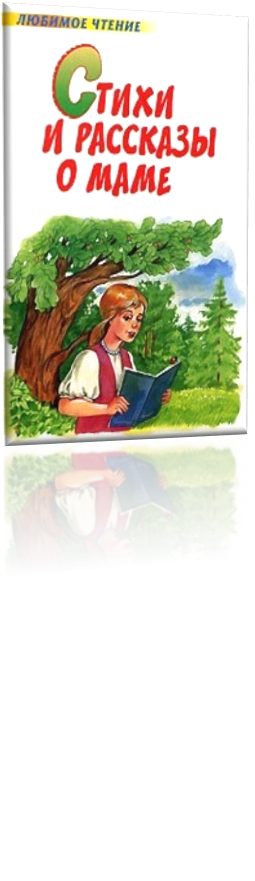 Замечательный сборник, в который вошли произведения А. Барто, Э. Успенского, В. Драгунского и многих-многих других писателей и поэтов, посвятивших своё творчество самому важному человеку в жизни каждого - МАМЕ.
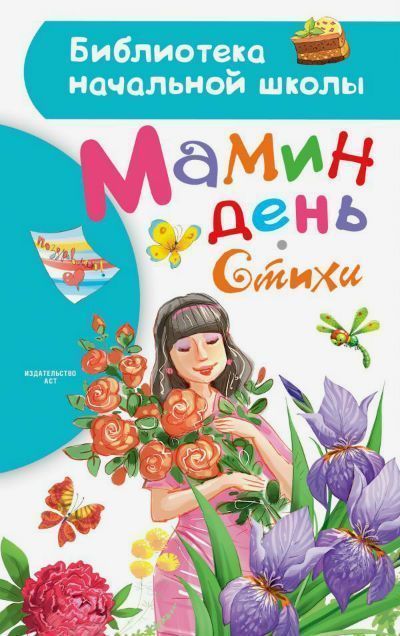 Мамин день. Стихи/ А. Барто, Э. Успенский, В. Берестов и др.. – Москва:  АСТ, 2018. - 78с.
«Мама—самое первое и главное слово каждого ребенка. Оно не разрывно связано со словами «забота», «ласка», «доброта».В этой книге «Мамин день» собраны стихи известных детских поэтов, таких как А. Барто, В. Берестов, Е. Серова и других со словами признания любви мамам за теплоту, терпение, понимание… И просто за то , что они - МАМЫ.
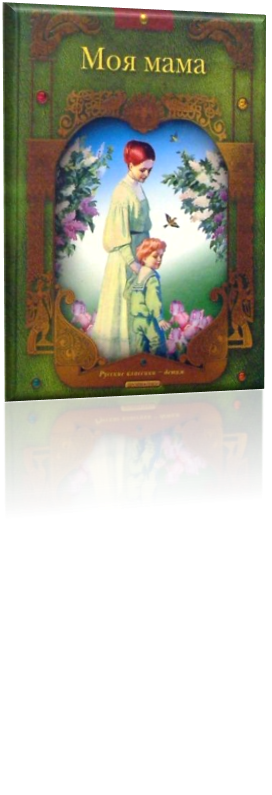 Моя мама: стихи русских поэтов. –Москва:  Дрофа-Плюс, 2005. - 48с.
В книгу вошли стихотворения замечательных русских поэтов о самом родном, самом близком человеке на свете – МАМЕ.
Носов Н. Бабушкина Дина / Н. Носов – Москва:  Нигма, 2015. - 16с.
В одном детском саду к празднику Восьмого марта дети решили устроить выставку фотографий своих мам. И никак не могли решить, чья мама красивее. А Славик Смирнов самой красивой считает свою бабушку Дину, ведь для каждого из нас всех красивее тот человек, которого мы любим больше всего на свете.
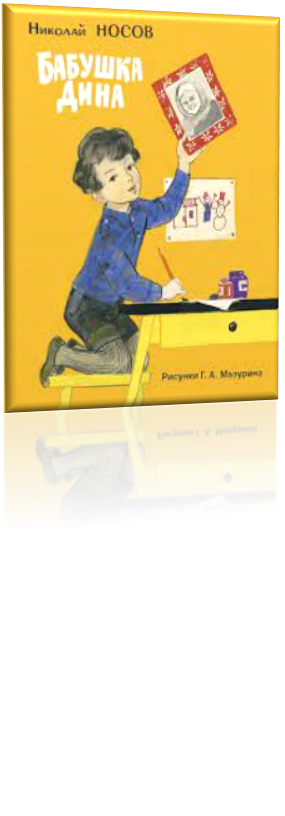 Никольская А. Кого мама любит больше?/ А. Никольская – Москва:  Нигма, 2017. - 32с.
Ох уж эти вечные детские споры о том, кого мама любит больше: "Меня!" - "Нет, меня!" Ситуация знакома всем, у кого есть брат или сестра. Как же разрешится этот спор у бегемотиков Калачика и Булочки? Ведь задача непроста - нужно набрать наибольшее количество поцелуев от мамы. Но Калачик не любит эти девчачьи нежности и мама об этом знает! Однако у него всё получится. И у Булочки тоже… А как именно это произойдёт, узнаете, прочитав сказку Анны Никольской.
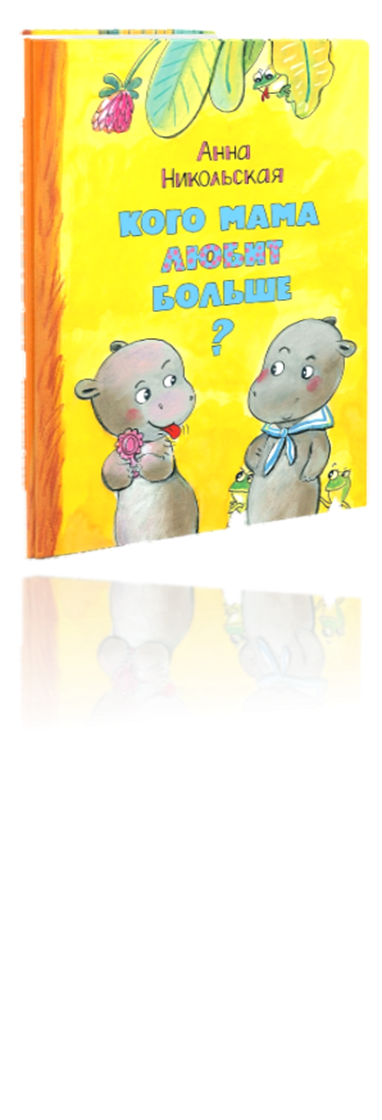 Усачёв А. Жили – были ёжики/ А. Усачёв. – Москва:  Оникс, 2019. – 80 с.
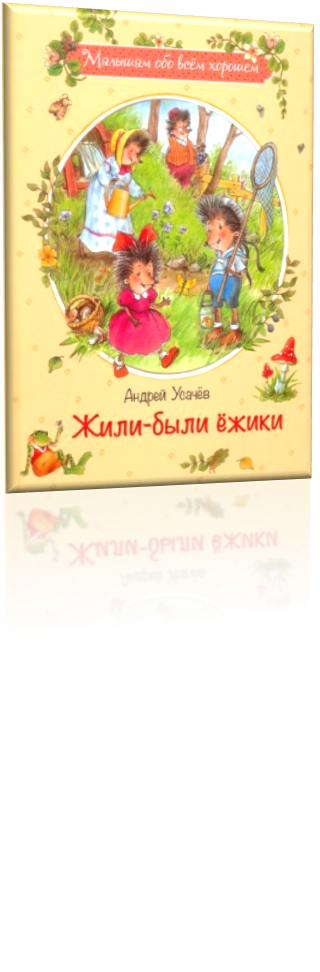 В одном лесу жило семейство ежей: мама Ежиха, папа Еж, и ежата Вовка и Вероника. С ежатами, как и со всеми любознательными детьми, происходило много приключений.
Драгунский В. Где это видано, где это слыхано…/ В. Драгунский. – Москва:  Самовар, 2017. - 128с.
 – [Тайное становится явным. – С. 25]
Забавная история о мальчике, который не хотел есть манную кашу. Мама пообещала сводить его в Кремль, если он съест всю кашу. Дениска добавляет в кашу сахар, соль, воду и даже хрен, чтобы сделать ее более вкусной. Но ничего не помогает, и он решает выбросить кашу в окно. Мама довольна, что сын все съел. Однако через некоторое время к ним приходит милиционер с гражданином, облитым кашей из окна…
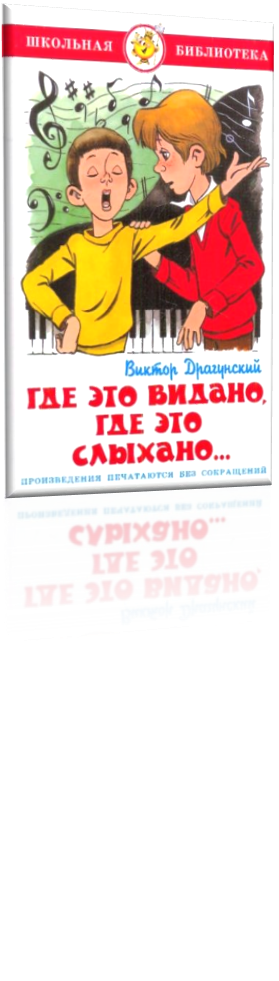 Пермяк Е. Рассказы / Е. Пермяк. – осква:  Стрекоза, 2005. – 64 с. – [Как Миша хотел маму перехитрить. – С. 14]
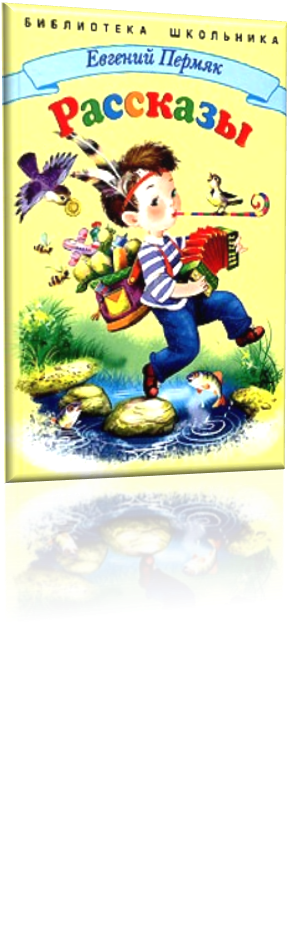 Рассказ о мальчике Мише, который не хотел признаваться в том, что сломал велосипед и разорвал рубашку. Он сказал, что колесо само отвалилось, а рубашка сама порвалась. Удалось ли Мише перехитрить маму?
Бианки В. Чей нос лучше? / В. Бианки. – Москва:  Детская литература, 2012. – 218 с. – [Кукушонок. – С. 121]
Сказка о кукушонке, которого мать подбросила в гнездо птички Пеструшки. Гнездо было узкое и вскоре кукушонок стал в три раза толще своих родителей. Он, будучи приемным птенцом, выкинул из гнезда настоящих детенышей. Кукушонок был ленив, и всё требовал еды. Но пришла осень и птицы улетели на юг, а кукушонок так растолстел, что не мог вылететь из гнезда. Его нашли в лесу мальчик и девочка и забрали к себе домой.
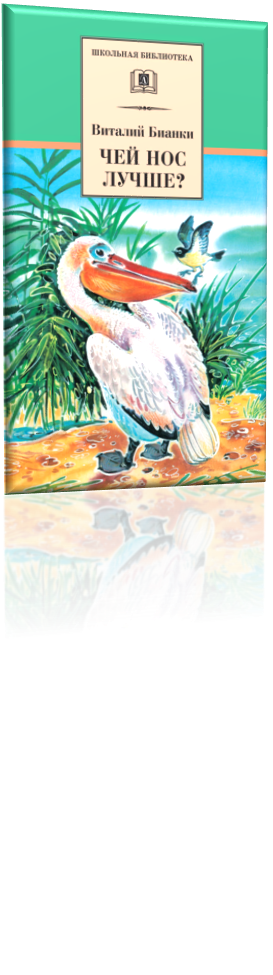 Осеева В. Волшебное слово / В. Осеева. – Москва:  Детская литература, 2016. – 32 с. – [Печенье. – С. 8; Сыновья. – С.30]
Рассказ «Печенье» про то, как в одной семье сели пить чай с печеньем. Но два сыночка разделили все печенье поровну между собой, а мама с бабушкой пили пустой чай.
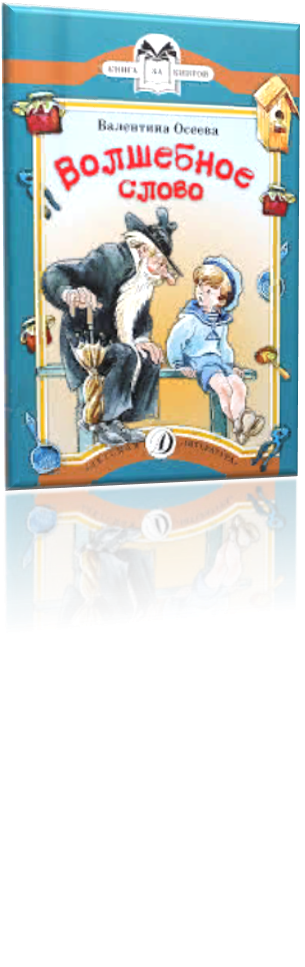 Рассказ «Сыновья» про то, что настоящие любящие сыновья должны беречь свою маму и помогать ей.